FB – dobrá praxe
Podněty a inspirace z MZK (poděkování Jaroslavě Dvořákové) a Jablonného v Podj. (poděkování Daně Zpěvákové) a dalších knihoven
Máte stránku na FB? 
Jste s ní spokojeni?
I profesionálové stále hledají
FB je inteligentně tříděná hromada obsahu
Jaké zájmy má FB?
2
[Speaker Notes: vydělávat peníze - mít hodně návštěv - vytvářet závislost]
O jaké dobré tipy se můžete podělit?
Vlastní knihovna
Viděné jinde
Tipy na zdroje informací, fotek
Nejúspěšnější příspěvek 
Personální zajištění
Týmová práce, generování nápadů
…?
FB?
Lidé = profily
Timeline/newsfeed

Organizace (i neformální “skupiny”) = stránky

Skupiny (i neformální) = skupiny
Veřejné/uzavřené/tajné
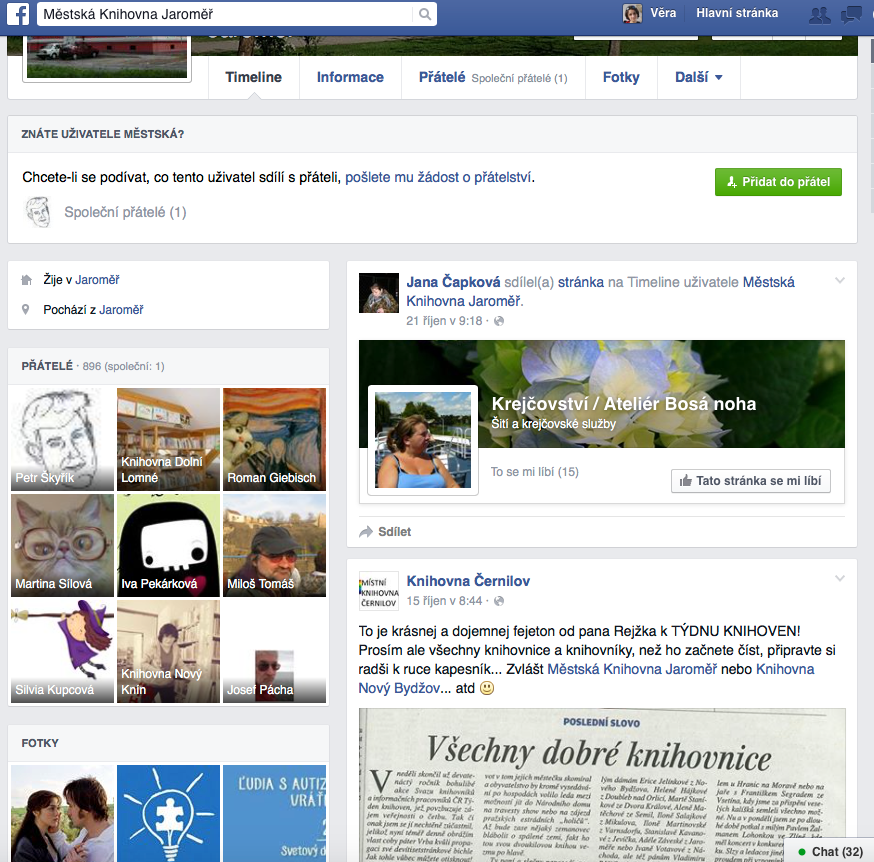 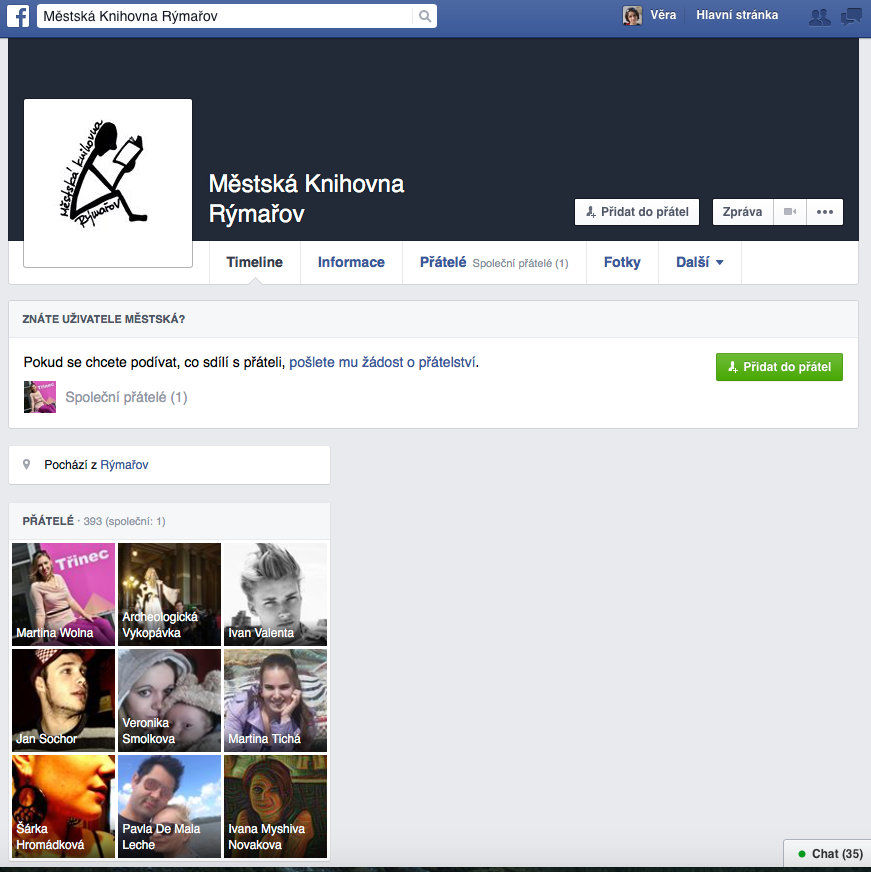 Znát fanoušky
Máme vůbec čtenáře na FB? 
Databáze čtenářů
Kdo navštěvuje knihovnu? 
Co je zajímá?
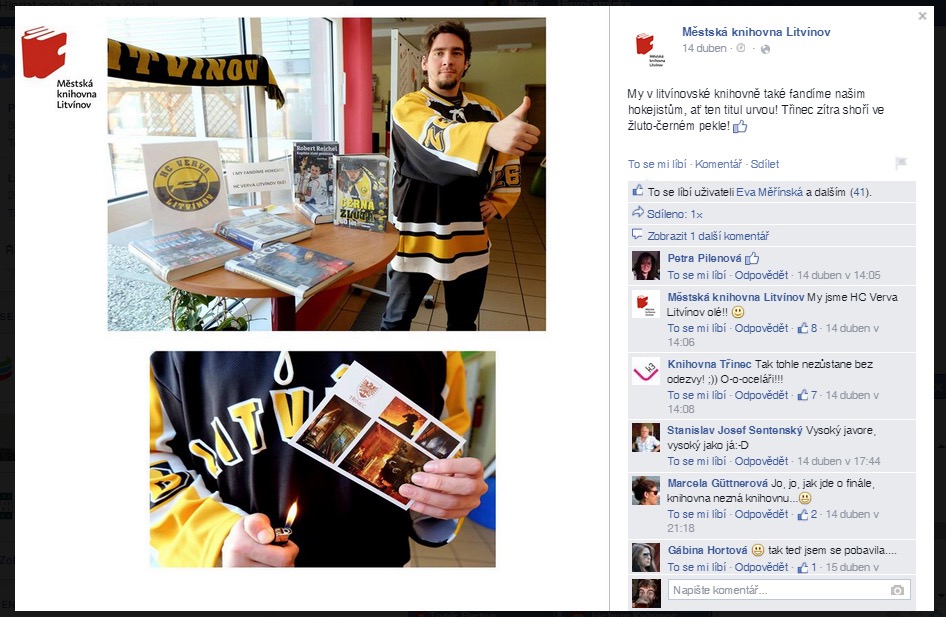 Plán příspěvků
Tabulka
Datum, čas
Co chci sdělit 
Komu?
Jakou reakci chci vyvolat? 
Forma: fotka/dokaz, video/grafika?
Vtípky? Převzaté věci? Knihovnické fórky?
Možnost připravit k automatickému zveřejnění
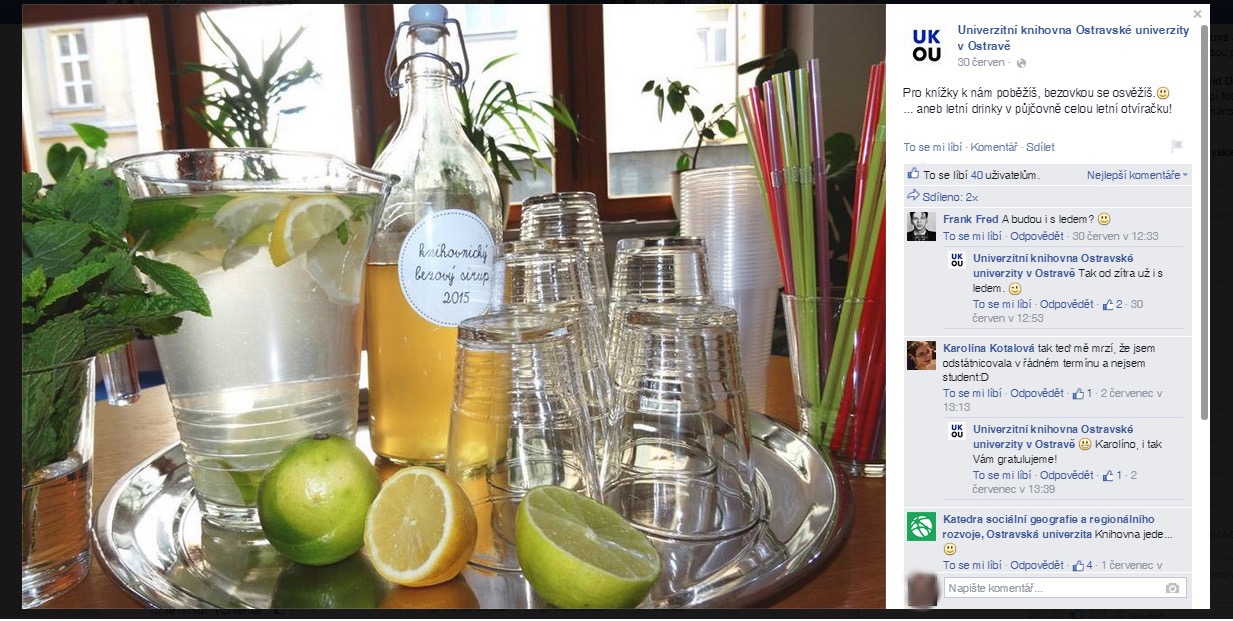 Co je cílem?
Co má uživatel udělat? 
Navštívit knihovnu?
Jít na akci? 
Rezervovat knihu? 
Vzít na vědomí?


Pokaždé, když přispívám, rozmýšlím reakci
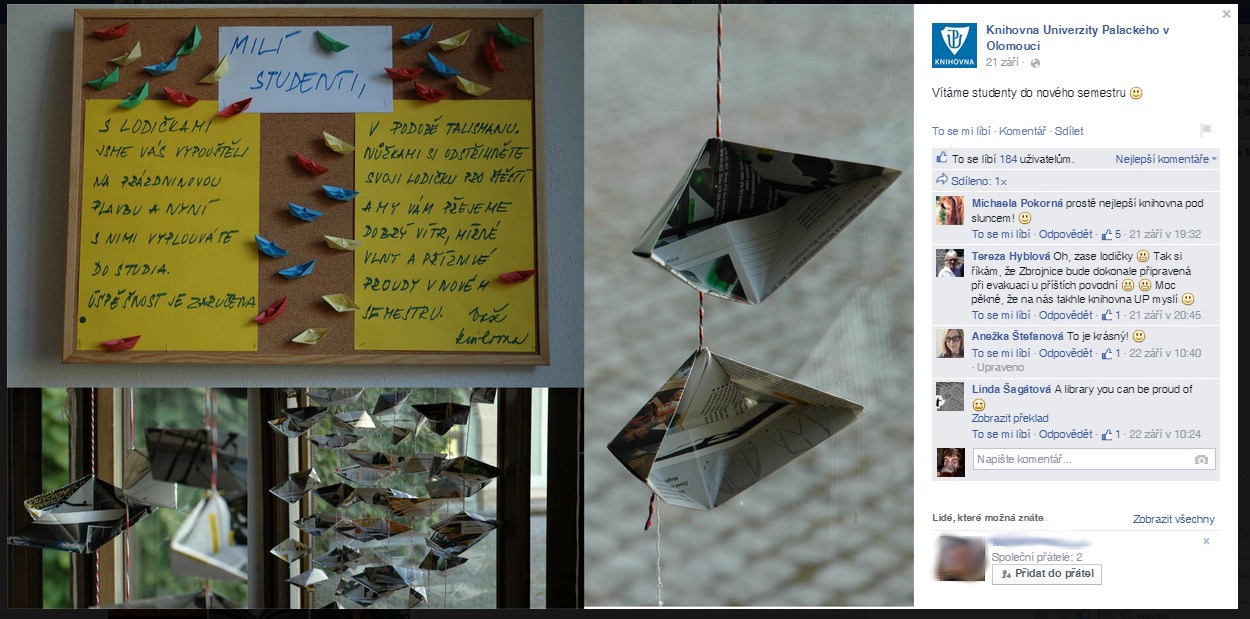 Tipy z malé knihovny
KLADY
Je to rychlé
Grafika není nutná
Lepší efekt než rozesílky e-mailů
Snadná spolupráce s jinými spolky
Není nutné to dělat dokonale
Odezvu máte i naživo – nejen v “like”
Osobnější komunikace než na webu
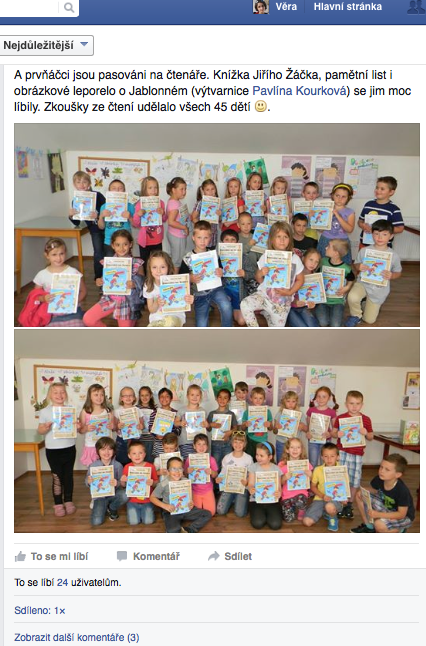 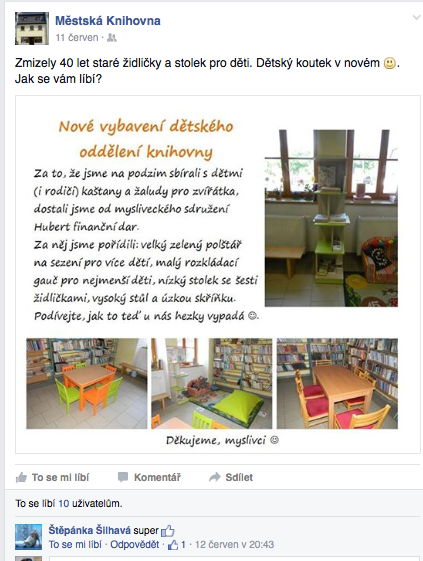 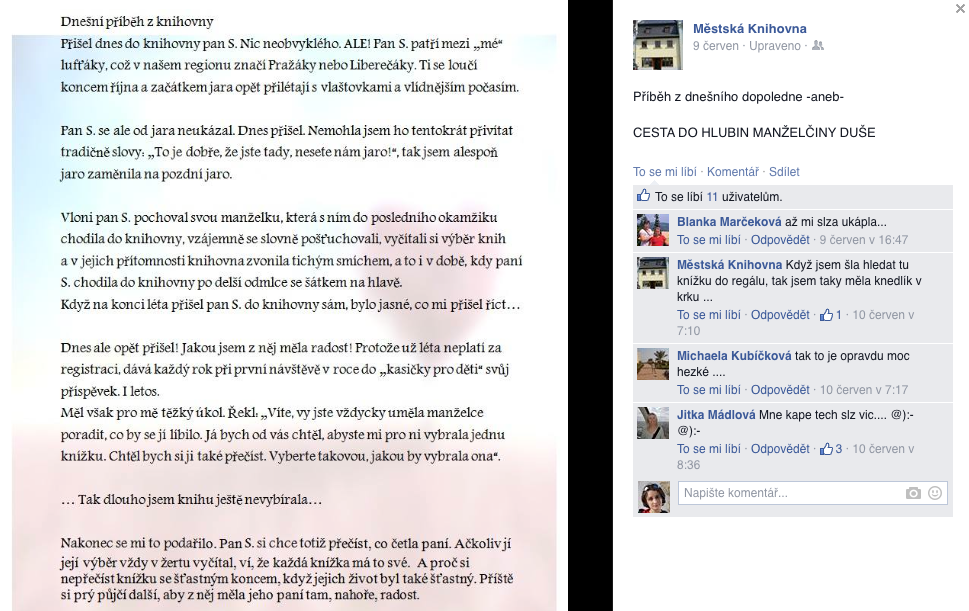 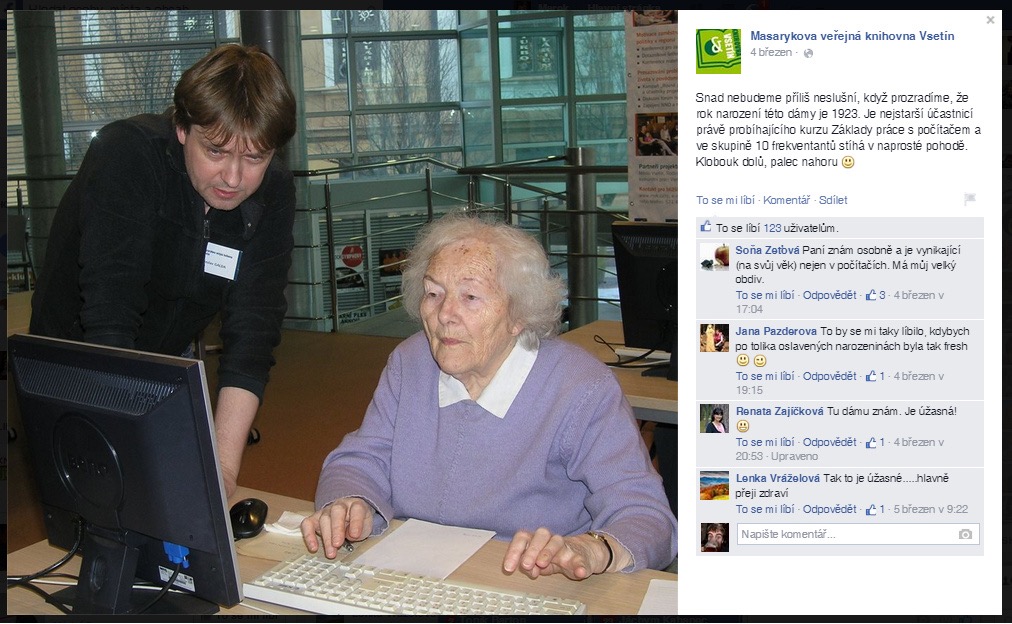 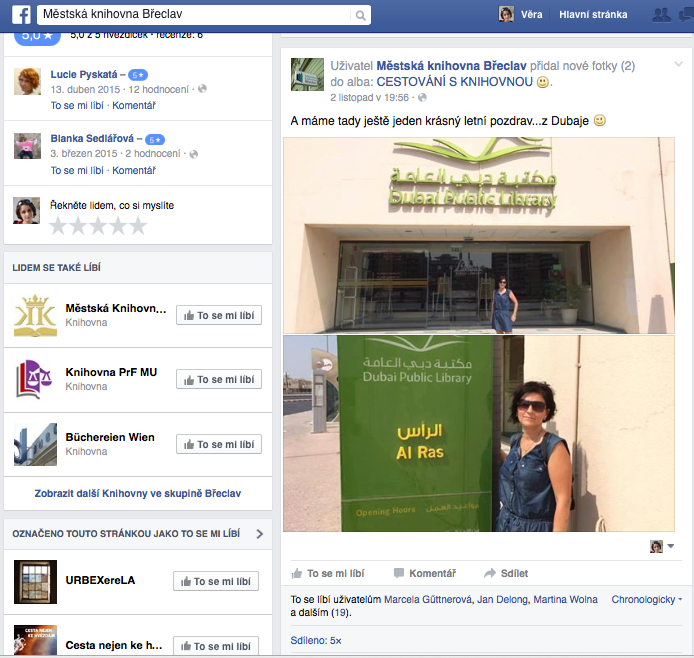 XCB
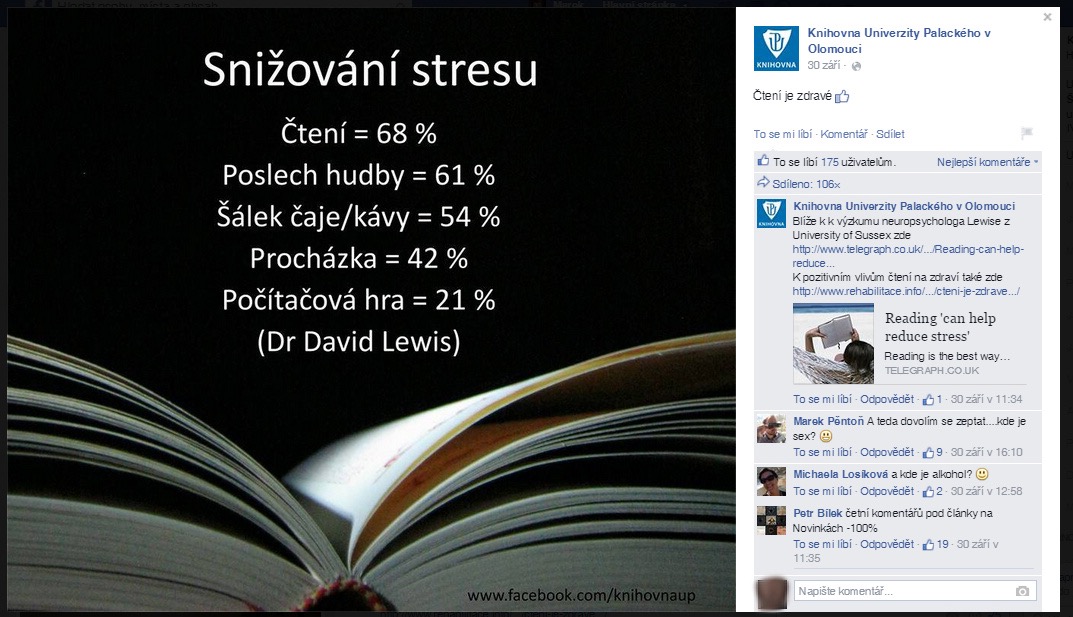 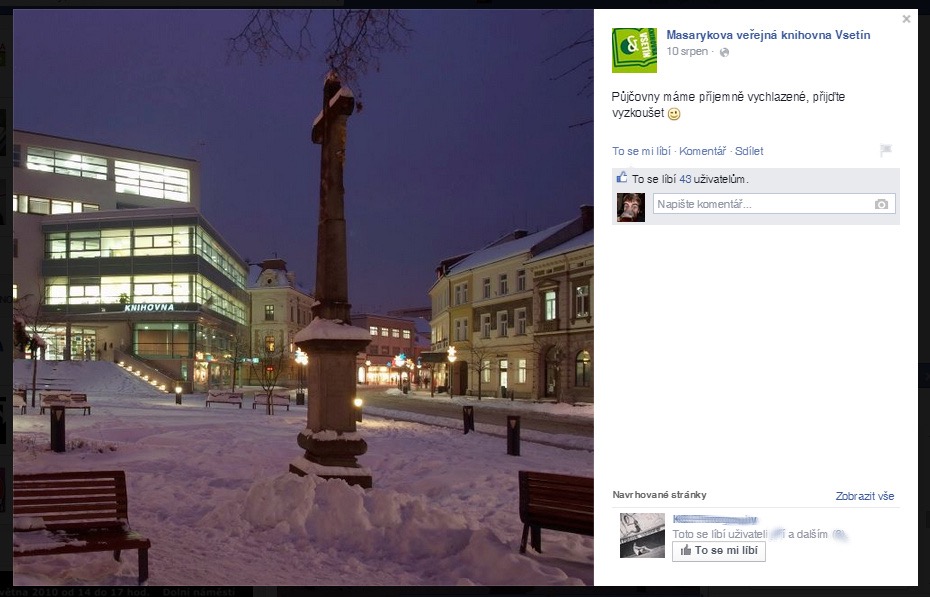 Událost na FB
23
24
Odběr událostí
Sdílení ve skupinách
Olomoucké maminky (1934,uzavřená)
Milujeme Olomouc (6 tis., veř.)
Olomouc!!! (6 tis., veř.)
Ekologické dny Olomouc (366, veř.)
Rady a tipy Olomouc (756, veř.)
Olomouc – zábava a kultura (1533, veř.)
Univerzita Palackého v Olomouci (12 tis., veř.)
Klub her Olomouc (62, veř.)
Pedagogická fakulta UP (2 400, veř.)
Maminky Hranice, Přerov a Olomouc (800, veř.)
Kultura v Olomouci (3 800, veř.)
Banner události
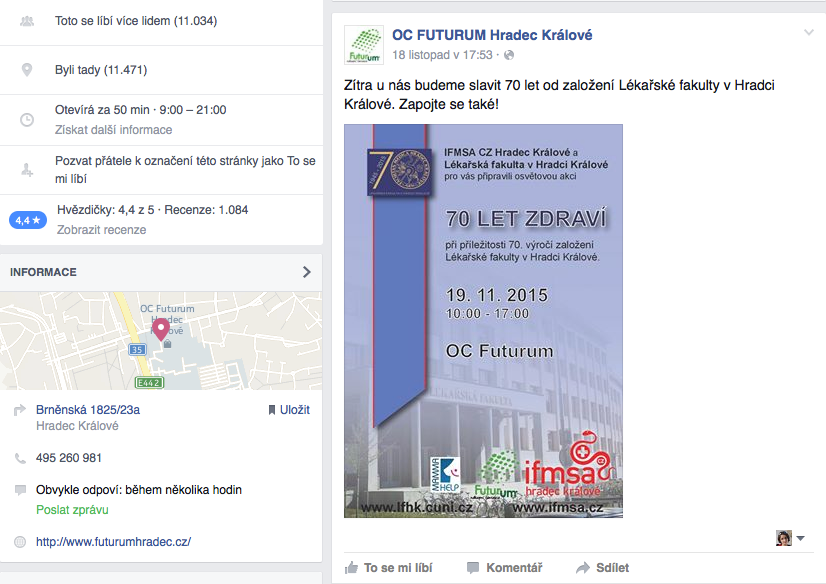 Banner
Jednotná forma – rychlá orientace
Grafické ztvárnění
http://nastroje.knihovna.cz/
Inkscape (infografiky)
Scribus (sazba)
Picmonkey (úprava fotografií online)
Volné obrázky: search.creativecommons.org (Flicker, Wikimedia Commons, volné Google Images), pixabay.com, freeforcommercialuse.net
Fotit, upravovat
Akademie PR pro knihovny
Velký zájem o semináře v krajích 
Řada knihoven má PR pracovníka
Zdrojů informací je málo
Dobrých praxí spousta
PR jsou v knihovnách “sami